Geometry
Chapter 2
Reasoning and Proof
[Speaker Notes: Geometry 2]
This Slideshow was developed to accompany the textbook
Larson Geometry
By Larson, R., Boswell, L., Kanold, T. D., & Stiff, L. 
2011 Holt McDougal
Some examples and diagrams are taken from the textbook.
Slides created by 
Richard Wright, Andrews Academy 
rwright@andrews.edu
2.1 Use Inductive Reasoning
Geometry, and much of math and science, was developed by people recognizing patterns

We are going to use patterns to make predictions this lesson
2.1 Use Inductive Reasoning
Conjecture
Unproven statement based on observation
Inductive Reasoning
First find a pattern in specific cases
Second write a conjecture for the general case
2.1 Use Inductive Reasoning
Sketch the fourth figure in the pattern




Describe the pattern in the numbers 1000, 500, 250, 125, … and write the next three numbers in the pattern
[Speaker Notes: Each number is ½ the previous number: 62.5, 31.25, 15.625]
2.1 Use Inductive Reasoning
Given the pattern of triangles below, make a conjecture about the number of segments in a similar diagram with 5 triangles



Make and test a conjecture about the product of any two odd numbers
[Speaker Notes: Each figure has two more segments
Third figure has seven segment, so 5th has 7 + 2 + 2 = 11

Product means multiply
Try several: 3(5) = 15; 7(11) = 77; 9(3) = 27
Looks like the product of two odd numbers is odd]
2.1 Use Inductive Reasoning
The only way to show that a conjecture is true is to show all cases

To show a conjecture is false is to show one case where it is false
This case is called a counterexample
2.1 Use Inductive Reasoning
Find a counterexample to show that the following conjecture is false
The value of x2 is always greater than the value of x



75 #5, 6-18 even, 22-28 even, 32, 34, 38-46 even, 47-49 all = 22 total
[Speaker Notes: Sample answer: let x = ½; x2 = ¼]
2.1 Answers and Quiz
2.1 Answers

2.1 Homework Quiz
2.2 Analyze Conditional Statements
Conditional Statement
Logical statement with two parts
	Hypothesis
	Conclusion
Often written in If-Then form
	If part contains hypothesis
	Then part contains conclusion
If we confess our sins, then He is faithful and just to forgive us our sins.  1 John 1:9
[Speaker Notes: Red is hypothesis, Gray is conclusion]
2.2 Analyze Conditional Statements
p  q
If-then statements
The if part implies that the then part will happen.
The then part does NOT imply that the first part happened.
[Speaker Notes: Focus: If you are hungry, then you should eat.  
John is hungry, so… (good reasoning)
Megan should eat, so… (not good reasoning)

ANS: hypothesis: it is Wednesday; conclusion: there is no rec.]
2.2 Analyze Conditional Statements
Converse
q  p
Switch the hypothesis and conclusion
Example:
If we confess our sins, then he is faithful and just to forgive us our sins.
p = we confess our sins
q = he is faithful and just to forgive us our sins
Converse = If he is faithful and just to forgive us our sins, then we confess our sins.
Does not necessarily make a true statement (It doesn’t even make any sense.)
2.2 Analyze Conditional Statements
Negation
~p
Turn it to the opposite.
Example:
The board is white.
[Speaker Notes: ANS:  The board is not white.
ANS:  If it is not Wednesday, then there is rec.]
2.2 Analyze Conditional Statements
Inverse
~p  ~q
Negating both the hypothesis and conclusion
Example:
If we confess our sins, then he is faithful and just to forgive us our sins.
p = we confess our sins
q = he is faithful and just to forgive us our sins
Inverse = If we don’t confess our sins, then he is not faithful and just to forgive us our sins.
Not necessarily true (He could forgive anyway)
2.2 Analyze Conditional Statements
Contrapositive
~q  ~p
Take the converse of the inverse
Example:
If we confess our sins, then he is faithful and just to forgive us our sins.
p = we confess our sins
q = he is faithful and just to forgive us our sins
Contrapositive (inverse of converse) = If he is not faithful and just to forgive us our sins, then we won’t confess our sins.
Always true.
[Speaker Notes: ANS:  If there is rec, then it is not Wednesday.]
2.2 Analyze Conditional Statements
Write the following in If-Then form and then write the converse, inverse, and contrapositive
All whales are mammals.
[Speaker Notes: If-Then: If it is a whale, then it is a mammal.
Converse: If it is a mammal, then it is a whale.
Inverse: If it is not a whale, then it is not a mammal.
Contrapositive: if it is not a mammal, then it is not a whale.]
2.2 Analyze Conditional Statements
Biconditional Statement
Logical statement where the if-then and converse are both true
Written with “if and only if”
	iff
An angle is a right angle if and only if it measure 90°.
[Speaker Notes: Red is hypothesis, Gray is conclusion]
2.2 Analyze Conditional Statements
All definitions can be written as if-then and biconditional statements
Perpendicular Lines
Lines that intersect to form right angles
m  r
m
r
[Speaker Notes: If-then: If lines intersect to form right angles, then they are perpendicular.
Biconditional: Lines are perpendicular iff they intersect to form right angles.]
2.2 Analyze Conditional Statements
Use the diagram shown. Decide whether each statement is true. Explain your answer using the definitions you have learned.
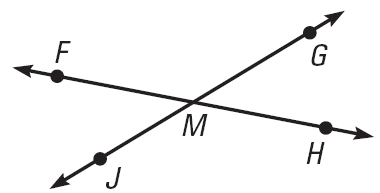 [Speaker Notes: True, linear pairs are supplementary
False, no information given
True, intersecting lines form vertical angles
False, no information given]
2.2 Analyze Conditional Statements
82 #4-20 even, 26, 28, 32, 36-52 even, 53-55 all = 24 total
2.2 Answers and Quiz
2.2 Answers

2.2 Homework Quiz
2.3 Apply Deductive Reasoning
Deductive Reasoning
Use facts, definitions, properties, laws of logic to form an argument.
Deductive reasoning
Always true
General  specific
Inductive reasoning
Sometimes true
Specific  general
2.3 Apply Deductive Reasoning
Law of Detachment
If the hypothesis of a true conditional statement is true, then the conclusion is also true.
Detach means comes apart, so the 1st statement is taken apart.
Example:
If we confess our sins, then He is faithful and just to forgive us our sins.  1 John 1:9
Jonny confesses his sins
God is faithful and just to forgive Jonny his sins
2.3 Apply Deductive Reasoning
If you love me, keep my commandments.
I love God.
____________________________________


If you love me, keep my commandments.
I keep all the commandments.
____________________________________
[Speaker Notes: I keep the commandments

Not Valid]
2.3 Apply Deductive Reasoning
Law of Syllogism
If hypothesis p, then conclusion q.
If hypothesis q, then conclusion r.
If these statement are true,
If hypothesis p, then conclusion r.
then this statement is true
If we confess our sins, He is faithful and just to forgive us our sins.  
If He is faithful and just to forgive us our sins, then we are blameless.
If we confess our sins, then we are blameless.
2.3 Apply Deductive Reasoning
If you love me, keep my commandments.
If you keep my commandments, you will be happy.
______________________________________


If you love me, keep my commandments.
If you love me, then you will pray.
______________________________________

90 #4-12 even, 16-28 even, 30-38 all = 20 total
Extra Credit 93 #2, 4 = +2 total
2.3 Answers and Quiz
2.3 Answers

2.3 Homework Quiz
2.4 Use Postulates and Diagrams
Postulates (axioms)
Rules that are accepted without proof (assumed)
Theorem
Rules that are accepted only with proof
2.4 Use Postulates and Diagrams
Basic Postulates (Memorize for quiz!)
Through any two points there exists exactly one line.
A line contains at least two points.
If two lines intersect, then their intersection is exactly one point.
Through any three noncollinear points there exists exactly one plane.
2.4 Use Postulates and Diagrams
Basic Postulates (continued)
A plane contains at least three noncollinear points.
If two points lie in a plane, then the line containing them lies in the plane.
If two planes intersect, then their intersection is a line.
2.4 Use Postulates and Diagrams
Which postulate allows you to say that the intersection of plane P and plane Q is a line?

Use the diagram to write examples of the 1st three postulates from this lesson.
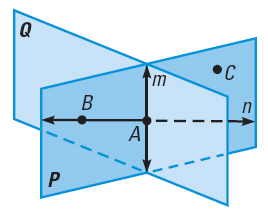 [Speaker Notes: If two planes intersect, then their intersection is a line.

5: Line n passes through points A and B.
6: Line n contains points A and B
7: Line m and line n intersect at point A]
2.4 Use Postulates and Diagrams
Interpreting a Diagram
P
B
C
A
H
J
D
F
E
G
2.4 Use Postulates and Diagrams
2.4 Use Postulates and Diagrams
E
X
C
B
A
ℓ
F
[Speaker Notes: BC  plane R
line ℓ  AB
Points B, C, and X are collinear]
2.4 Use Postulates and Diagrams
99 #2-28 even, 34, 40-56 even = 24 total
2.4 Answers and Quiz
2.4 Answers

2.4 Homework Quiz
2.5 Reasoning Using Properties from Algebra
When you solve an algebra equation, you use properties of algebra to justify each step.

Segment length and angle measure are real numbers just like variables, so you can solve equations from geometry using properties from algebra to justify each step.
2.5 Reasoning Using Properties from Algebra
2.5 Reasoning Using Properties from Algebra
Name the property of equality the statement illustrates.
If m6 = m7, then m7 = m6.

If JK = KL and KL = 12, then JK = 12.

mW = mW
[Speaker Notes: Symmetric
Transitive
Reflexive]
2.5 Reasoning Using Properties from Algebra
Solve the equation and write a reason for each step
14x + 3(7 – x) = -1
Solve  A = ½ bh  for b.
[Speaker Notes: 14x + 21 – 3x = -1	distributive
11x + 21 = -1	definition of add (optional step)
11x = -22		subtraction
x = -2		division

A = ½ bh
2A = bh		multiplication
2A/h = b		division
b = 2A/h		symmetric]
2.5 Reasoning Using Properties from Algebra
Given: mABD = mCBE
Show that m1 = m3






108 #4-34 even, 39-42 all = 20 total
Extra Credit 111 #2, 4 = +2
A
C
1
2
B
3
D
E
[Speaker Notes: mABD = mCBE 		(given)
mABD = m1 + m2		(angle addition post.)
mCBE = m2 + m3		(angle addition post.)
m1 + m2 = m2 + m3	(substitution)
m1 = m3			(subtraction)]
2.5 Answers and Quiz
2.5 Answers

2.5 Homework Quiz
2.6 Prove Statements about Segments and Angles
Pay attention today, we are going to talk about how to write proofs.

Proofs are like starting a campfire (I heat my house with wood, so knowing how to build a fire is very important.)

Given: A cold person out in the woods camping with newspaper and matches in their backpack
Prove: Start a campfire
[Speaker Notes: Ask: What do we do now? (write down ideas generated on the board)
Ask: Is there any special order for this? (yes, there is and have students start to put the steps in order)
If a student wants a step, such as put crumpled paper under wood, respond by asking where the paper came from.  You cannot use an object until you get it.
Write the steps in the first column with justifications for each step in the second column

Cold person with newspaper and matches in their backpack (given)
Get dry wood from ground (need something to burn)
Break some wood into tender (big pieces of wood don’t readily start on fire)
Put the rest of the wood in a pile near the fire location (need something handy to burn)
Get newspaper from backpack (need something to start fire)
Get matches from backpack (need something to set fire)
Clear area (don’t want to start forest fire)
Crumple newspaper and put on ground (newspaper is good for starting fires)
Pile tender around the newspaper to make a “tepee”. (once the newspaper is started on fire, its heat will start the tender on fire)
 Strike matches (matches have to be burning before it will start the paper)
Use lit matches to start paper on fire in several places (paper is the easiest thing to start on fire)
Add bigger pieces of dry wood as the fire gets larger (the tender will burn out quickly)
You now have a campfire (bigger pieces of wood are burning now and producing heat)]
2.6 Prove Statements about Segments and Angles
Congruence of segments and angles is reflexive, symmetric, and transitive.
Writing proofs follow the same step as the fire. 
Write the given and prove written at the top for reference
Start with the given as step 1
The steps need to be in an logical order
You cannot use an object without it being in the problem
Remember the hypothesis states the object you are working with, the conclusion states what you are doing with it
If you get stuck ask, “Okay, now I have _______.  What do I know about ______ ?” and look at the hypotheses of your theorems, definitions, and properties.
P        	   Q            R                             S
2.6 Prove Statements about Segments and Angles
Complete the proof by justifying each 

Given: Points P,Q, R, and S are collinear
Prove: PQ = PS – QS
Statements
Points P,Q, R, and S are collinear
PS = PQ + QS
PS – QS = PQ
PQ = PS – QS
Reasons
Given

Segment addition post
Subtraction
Symmetric
[Speaker Notes: Students are to come up with reasons]
A                    B            	                          C
D                    E              	             F
2.6 Prove Statements about Segments and Angles
[Speaker Notes: AC  DF, AB  DE (given)
AC = DF, AB = DE (def  segments)
AC – AB = DF – DE (subtraction =)
AC = AB + BC, DF = DE + EF (segment addition post)
AC – AB = BC, DF – DE = EF (subtraction =)
DF – DE = BC (substitution =)
BC = EF (substitution =)
BC  EF (def  segments)]
2.6 Answers and Quiz
2.6 Answers

2.6 Homework Quiz
2.7 Prove Angle Pair Relationships
All right angles are congruent
Congruent Supplements Theorem
If two angles are supplementary to the same angle (or to congruent angles), then they are congruent
Congruent Complements Theorem
If two angles are complementary to the same angle (or to congruent angles), then they are congruent
2.7 Prove Angle Pair Relationships
Linear Pair Postulate
If two angles form a linear pair, then they are supplementary
Vertical Angles Congruence Theorem
Vertical angles are congruent
2.7 Prove Angle Pair Relationships
Find x and y
3x - 2
y
2x + 4
[Speaker Notes: 3x – 2 = 2x + 4  x = 6
y = 180 – (3x – 2) = 180 – (3(6) + 4) = 180 – (18 + 4) = 180 – 22 = 158]
2.7 Prove Angle Pair Relationships
Given: ℓ  m, ℓ  n
Prove: 1  2
ℓ
1
m
n
Statements
Reasons
2
[Speaker Notes: ℓ  m, ℓ  n			(given)
1 and 2 are right angles	(def of  lines)
1  2			(All rt ’s are )]
2.7 Prove Angle Pair Relationships
Given: 
1 and 3 are complements
3 and 5 are complements
Prove: 1  5
8
1
7
2
3
6
Statements
Reasons
5
4
[Speaker Notes: 1 and 3 are complements	(given)
3 and 5 are complement	(given)
1  5			(congruent complements theorem)]
2.7 Prove Angle Pair Relationships
127 #2-28 even, 32-46 even, 50, 52 = 24 total
Extra Credit 131 #2, 4 = +2
2.7 Answers and Quiz
2.7 Answers

2.7 Homework Quiz
2.Review
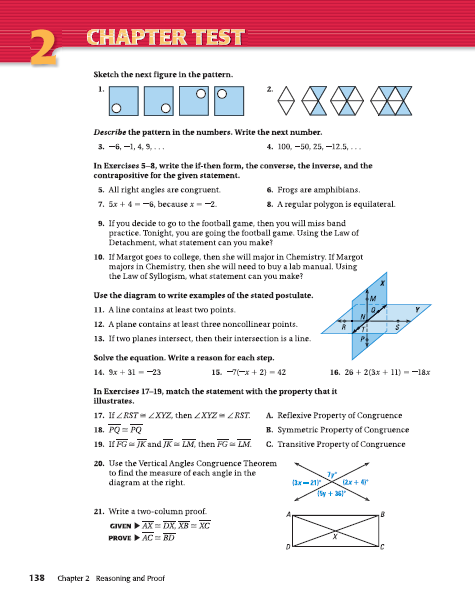 138 #1-21 = 21 total